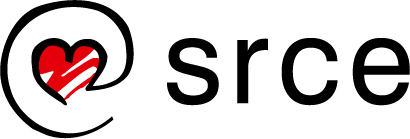 Priprema i objava objekta Obrazovni sadržaj u Dabru
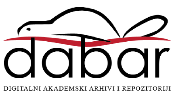 Zagreb, 9. rujna 2019. 
Ljiljana Jertec Musap, Marko Cundeković, Zvonko Martinović, Sabina Rako
Radna skupina za obrazovne sadržaje
Mihaela Banek Zorica (FFZG)
Matija Batur (NCVVO)
Marijana Briški Gudelj (KIF)
Mario Dumančić (UFZG)
Darko Grabar (FOI)
Dragana Koljenik (NSK)
Lea Lazzarich (SVKRI)
Zvonko Martinović (Srce) - voditelj
Sabina Rako (Srce)
Lina Šojat (IPU)
Što je obrazovni objekt?
Obrazovni objekt je bilo koji sadržaj, digitalan ili nedigitalan, koji se može koristiti za učenje i/ili podučavanje. (IEEE Learning Technology Standards Committee)
Pojedinačni (multimedijalni) elementi
Stranice
Lekcije
Kolegiji / Predmeti / Tečajevi
Kurikul
Uporaba obrazovnih objekata
Metapodatkovni opis obrazovnog objekta
Obrazovni objekt 1
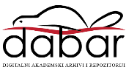 Obrazovni objekt 2
Repozitorij obrazovnih objekata
Prilagođena obrazovna cjelina
Obrazovni objekt 3
Značajke obrazovnog objekta:
Samostalan je
Moguće ga je iskoristiti u različitim obrazovnim kontekstima
Opisan je metapodacima radi lakšeg pretraživanja
Obrazovni objekt n
Learning Object Metadata (LOM)
IEEE 1484.12.1 – 2002 Standard for Learning Object Metadata
međunarodni otvoreni standard za opis obrazovnih objekata
nastao kao odgovor na Dublin Core za koji se smatralo da je prejednostavan da opiše obrazovne sadržaje
minimalni skup atributa potreban za upravljanje, pronalaženje i provjeru obrazovnih objekata

Uporabom LOM-a olakšano je:
pretraživanje, provjera, prikupljanje i korištenje obrazovnih objekata
dijeljenje i razmjena obrazovnih objekata između tehnologija koje podržavaju sustavi za e-učenje
razvoj obrazovnih objekata koji se mogu kombinirati na smislen način
…
Learning Object Metadata (LOM)
Identifier
Title
Language
Description
Keyword
Coverage
Structure 
Aggregation Level
Interactivity Type
Learning Resource Type
Interactivity Level
Semantic Density
Intended End User Role
Context
Typical Age Range
Difficulty
Typical Learning Time
Description
Language
Version 
Status
Contribute
Identifier
Contribute
Metadata schema
Language
Format 
Size 
Location
Requirement
Installation Remarks
Other Platform Requirements
Duration
Cost
Copyright and Other Restrictions
Description
Kind
Resource
Purpose
Taxon Path
Description
Keyword
Entry
Date
Description
Izvor: https://standards.ieee.org/standard/1484_12_1-2002.html
Obrazovni sadržaji u Dabru
Vrsta obrazovnog sadržaja
Kome je sadržaj namijenjen
Kontekst
Uobičajena dob korisnika
Težina
Uobičajeno trajanje učenja
Opis
Povezani dokumenti u repozitoriju
1
Jezik
Naslov dokumenta
Jezik naslova
Sažetak
Jezik sažetka
Ključne riječi
Jezik ključnih riječi
Klasifikacija
Verzija
Status
Uloga u procesu pripreme
Identifikator osobe
Vrsta idetnifikatora osobe
Adresa e-pošte
Ustanova
Datum početka
Datum završetka
Obrazovni sadržaj
Odabir vrste unosa
2
Vrsta datoteke
URL
Vrsta tehničkog zahtjeva
Naziv
Najmanja verzija
Najveća verzija
Ostali tehnički uvjeti
Trajanje
Metapodatkovni opis
3
Obrazovni kontekst
Datoteka
Uvjeti korištenja
Prava pristupa
Kontakt e-mail
Javna napomena
Napomena administratoru
4
Tehnički zahtjevi
5
Unos datoteke
6
Pregled unosa
Aktivnosti radne skupine i tima Dabar
Podrška za pohranjivanje obrazovnih sadržaja trenutno je uključena na repozitorijima:- Repozitorij Fakulteta organizacije i informatike- Repozitorij Kineziološkog fakulteta Sveučilišta u Zagrebu- Repozitorij Učiteljskog fakulteta Sveučilišta u Zagrebu- Digitalni repozitorij Srca
Prikaz unosa objekta Obrazovni sadržaj u Dabar
Hvala!